WRF Workshop - 2023
Mauricio Zapata Henao
1
Cronograma
Cronograma
Proyecto específico: Cada asistente (o en parejas) debe diseñar una ejecución del modelo WRF según intereses específicos, aplicando lo aprendido (diseño, preprocesamiento, ejecución y post procesamiento) a lo largo del Workshop, los resultados obtenidos se discutirán en la última sesión. 
Recopilacion de errors frecuentes: Screenshot de los errores y una breve descripcion de como se soluciono (documento compartido), al final todos tendremos acceso al documento.
Fuentes de datos
Gridded Meteorological data
Noticias
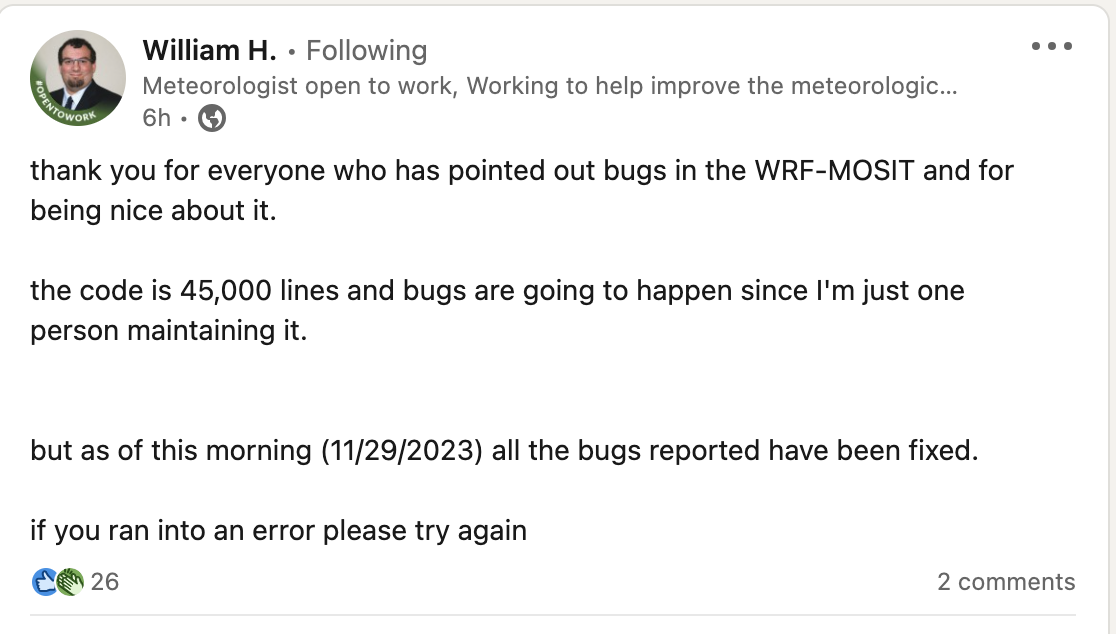 Flujo de las componentes del modelo WRF
Observaciones In-situ
Radar meteorológico
Radiosondas
Perfiles - radiómetro
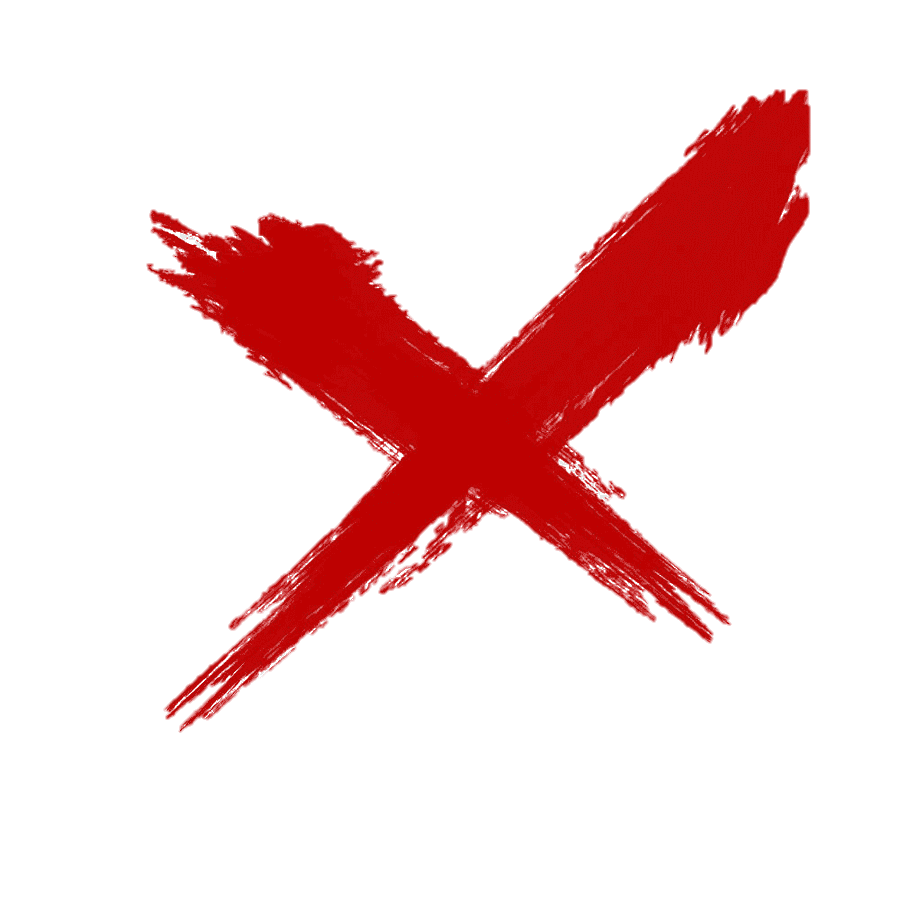 WRF-DA
Gridded Terrestrial data: 

MODIS
USGS
Geogrid
Real
ARW-Model
Metgrid
Ungrib
Gridded Meteorological data: 

Global Forecast System 
Final Analysis 
ERA5 – ERA interim
Post Procesamiento
WRF Pre-processing System (WPS)
NCL
Python
Vilhem Bjerkness– (1904)
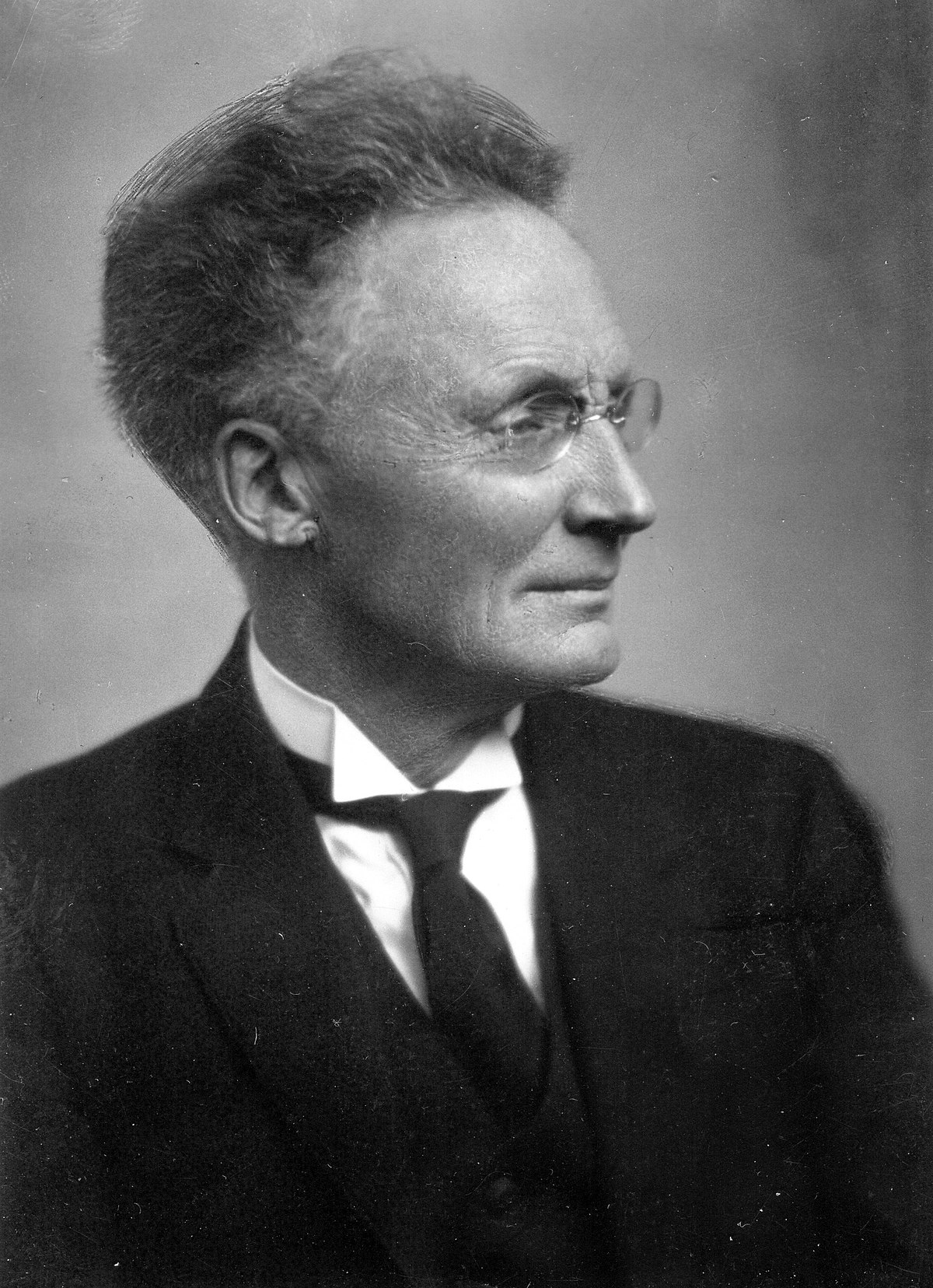 In 1904, he published a paper suggesting that it would be possible to forecast the weather by solving a system of nonlinear partial differential equations.
First edition of Bjerknes’s seminal mathematical model of atmospheric dynamics, now known as “the primitive equations of weather”.
Bjerknes argued that atmospheric physics had advanced sufficiently to allow weather to be forecast using calculations. He developed a set of equations whose solution would, in principle, predict large-scale atmospheric motions. 
He suggested that weather prognosis (forecasting) should be considered as an initial value problem of mathematical physics and could be carried out by integrating the governing equations forward in time, starting from the observed, initial state of the atmosphere.
Asimilación de datos – WRF-DA
No vamos a hablar de esto
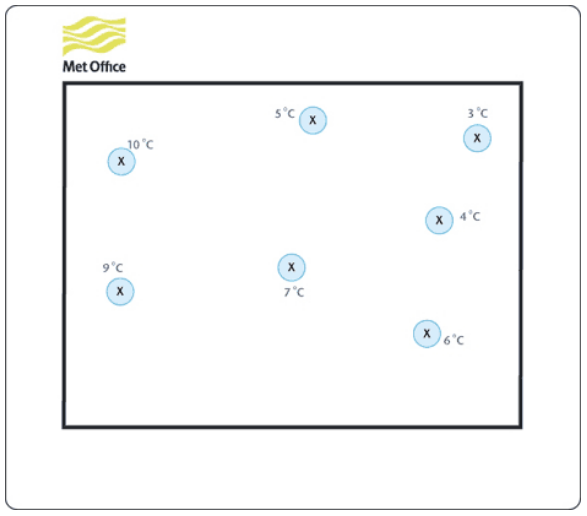 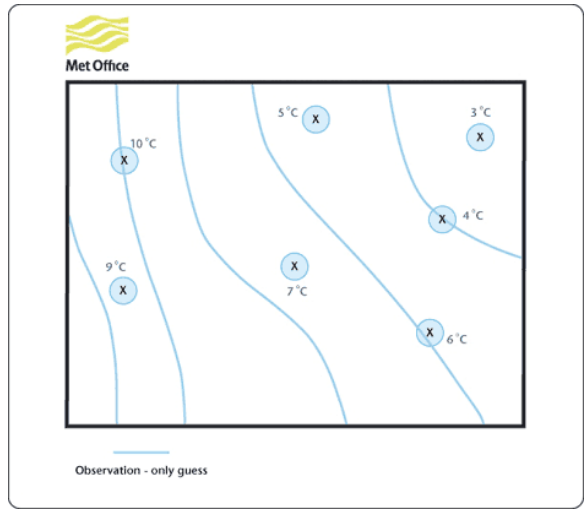 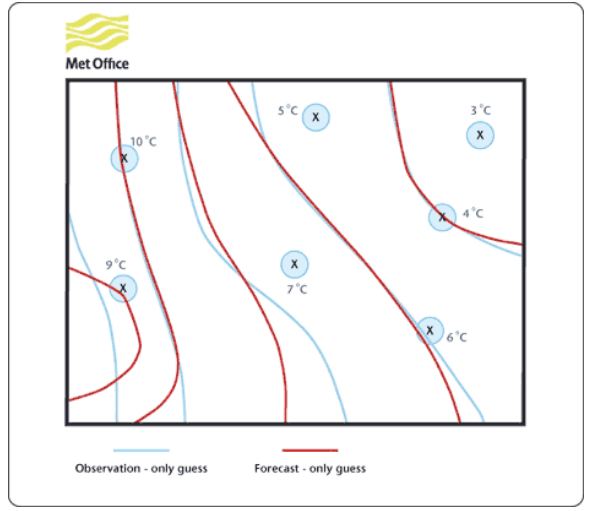 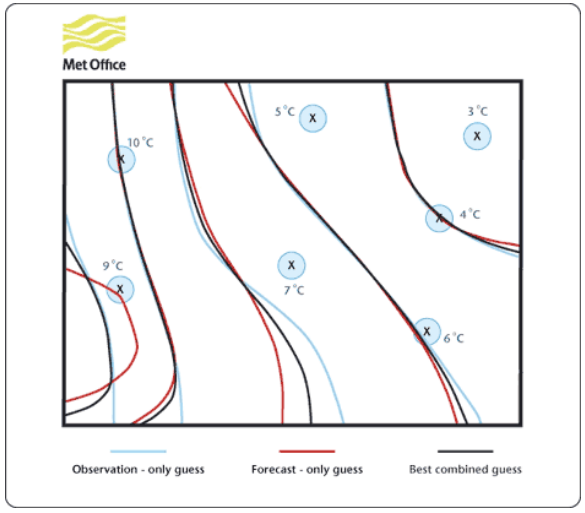 Observaciones
Pronóstico
Asimilación
The process of combining observations and short-range forecasts to obtain an initial condition for NWP (Daley, 1991).
Métodos Variacionales (3DVAR)
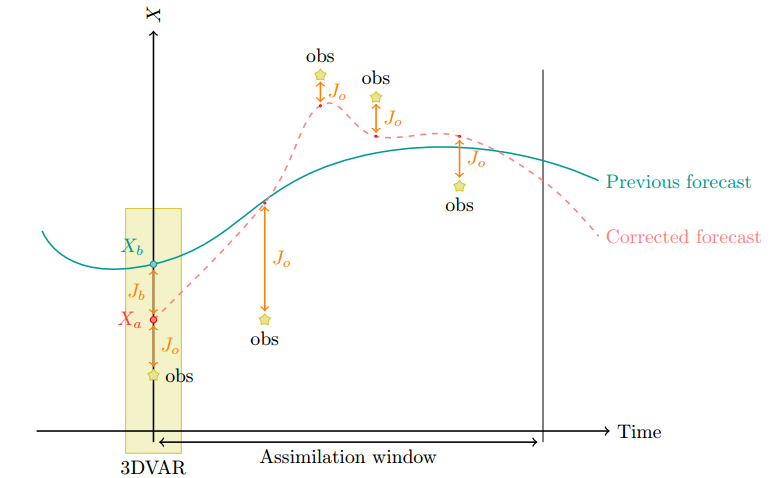 Métodos Variacionales (3DVAR)
Background Term ó Jb
Observation Term ó Jo
J : Función de costo.
Jb: Background term.
Jo: Observation term.
Y: Vector de observaciones
R: Covariance matrix of the observations errors (y - H(x))
B: Covariance matrix of background errors (xb - xt)
Gridded Meteorological data
Hindcast
Forecast
Final Analysis (FNL)
ERA5 
NAM
CFS
Global Forecast System (GFS)
ECMWF (Forecast )
CMIP (2014 - 2100)
	CESM Bias – Corrected (CMIP5)
VER
https://www2.mmm.ucar.edu/wrf/users/download/free_data.html
Reanalysis – Definition
Reanalysis data provide a multivariate, spatially complete, and coherent record of the global atmospheric circulation. Unlike archived weather analyses from operational forecasting systems, a reanalysis is produced with a single version of a data assimilation system—including the forecast model used—and is therefore not affected by changes in method.” [Dee et al., 2011]
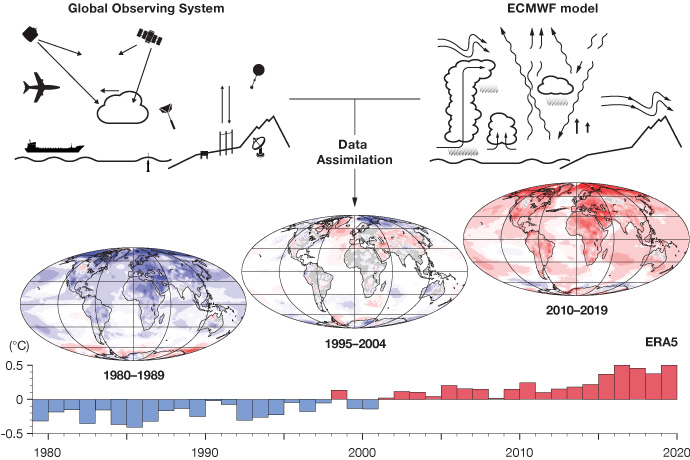 Reanalysis data provide the most complete picture currently possible of past weather and climate. They are a blend of observations with past short-range weather forecasts rerun with modern weather forecasting models. They are globally complete and consistent in time and are sometimes referred to as ‘maps without gaps’.
GRIB Data
The GRIB file format is designed for storing and distributing weather data. GRIB stands for "General Regularly distributed Information in Binary form" and is a WMO (World Meteorological Organization) standard format for archiving and exchanging gridded data. GRIB is a binary format, and the data is packed to increase storage efficiency.
Global Forecast System (GFS)  Nos gusta mucho 
Características 

Operacional - Tiempo real
Descarga libre GRATIS  Todos podemos
4 ejecuciones diarias: 00, 06, 12 y 18 UTC 
Latencia:  4.5 horas  
Resolución espacial: 0.25° (0.5° y 1.0°)
Resolución temporal: 3 Hr
Cobertura temporal: 2015 - 2022 
Cobertura espacial: Global
Horizonte de pronóstico: 373 h
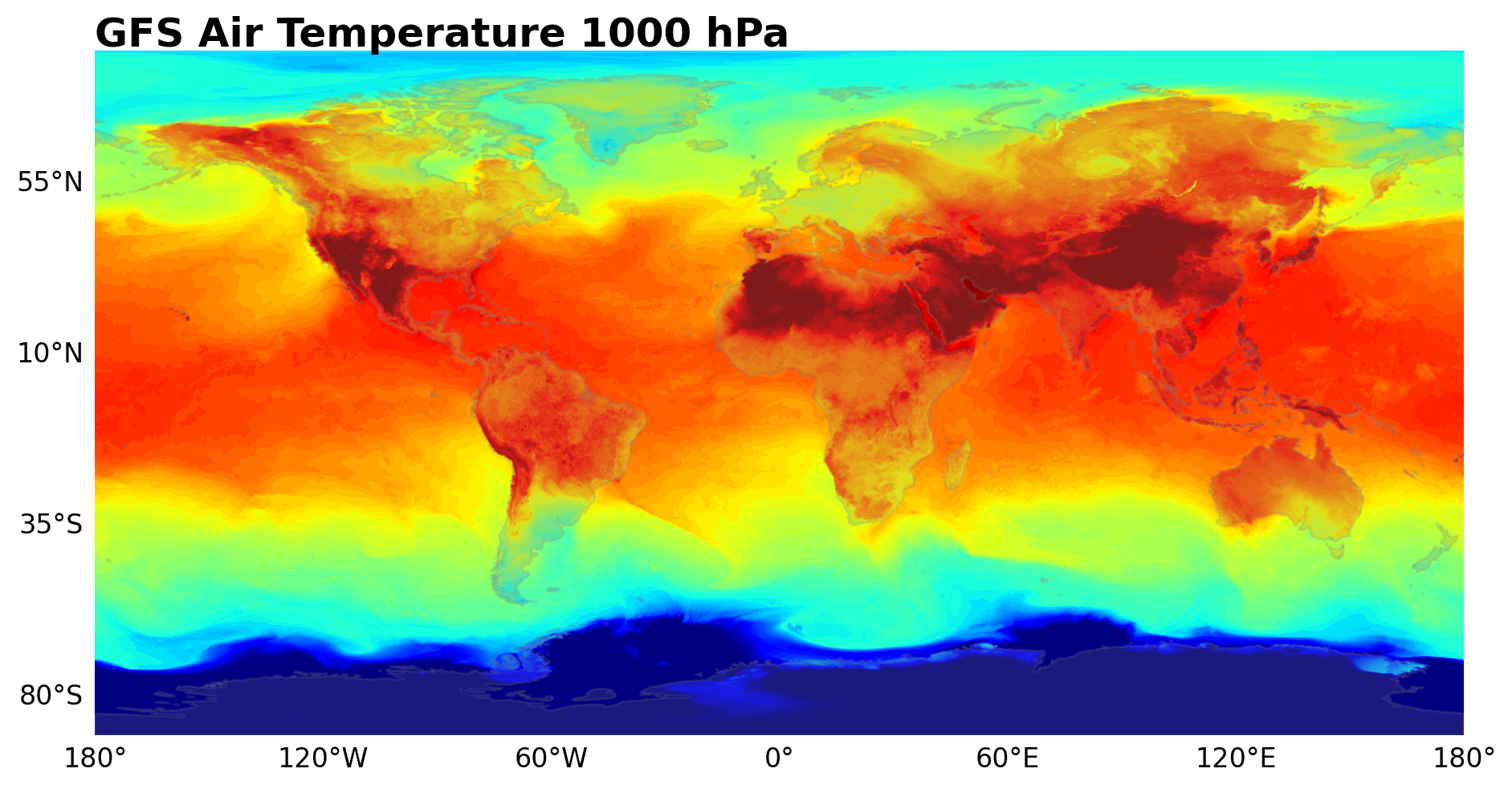 Ejemplo del pronóstico del modelo GFS
Link de descarga:
https://nomads.ncep.noaa.gov/pub/data/nccf/com/gfs/prod/
¿Evaluación ?Global Forecast System (GFS)
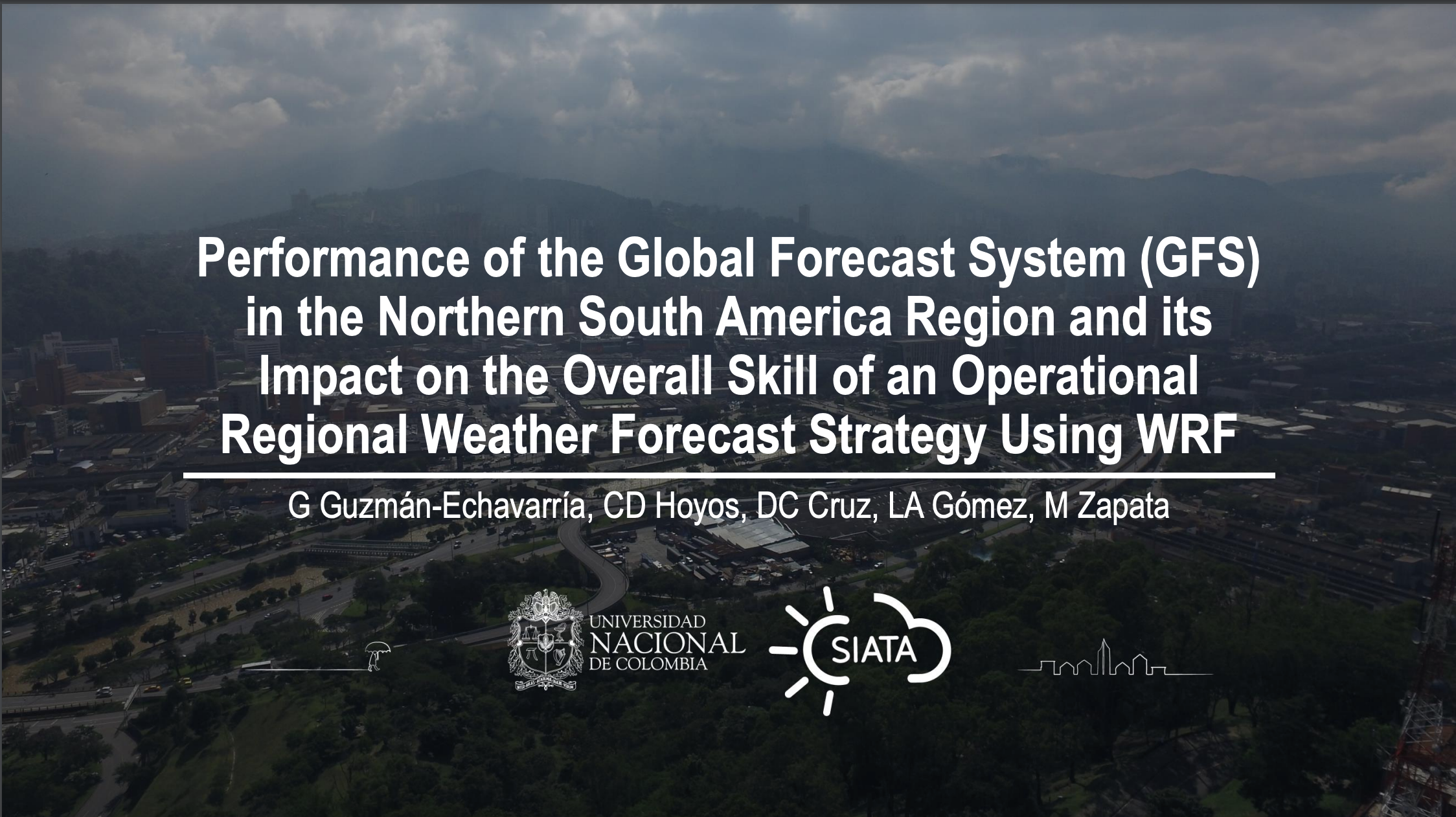 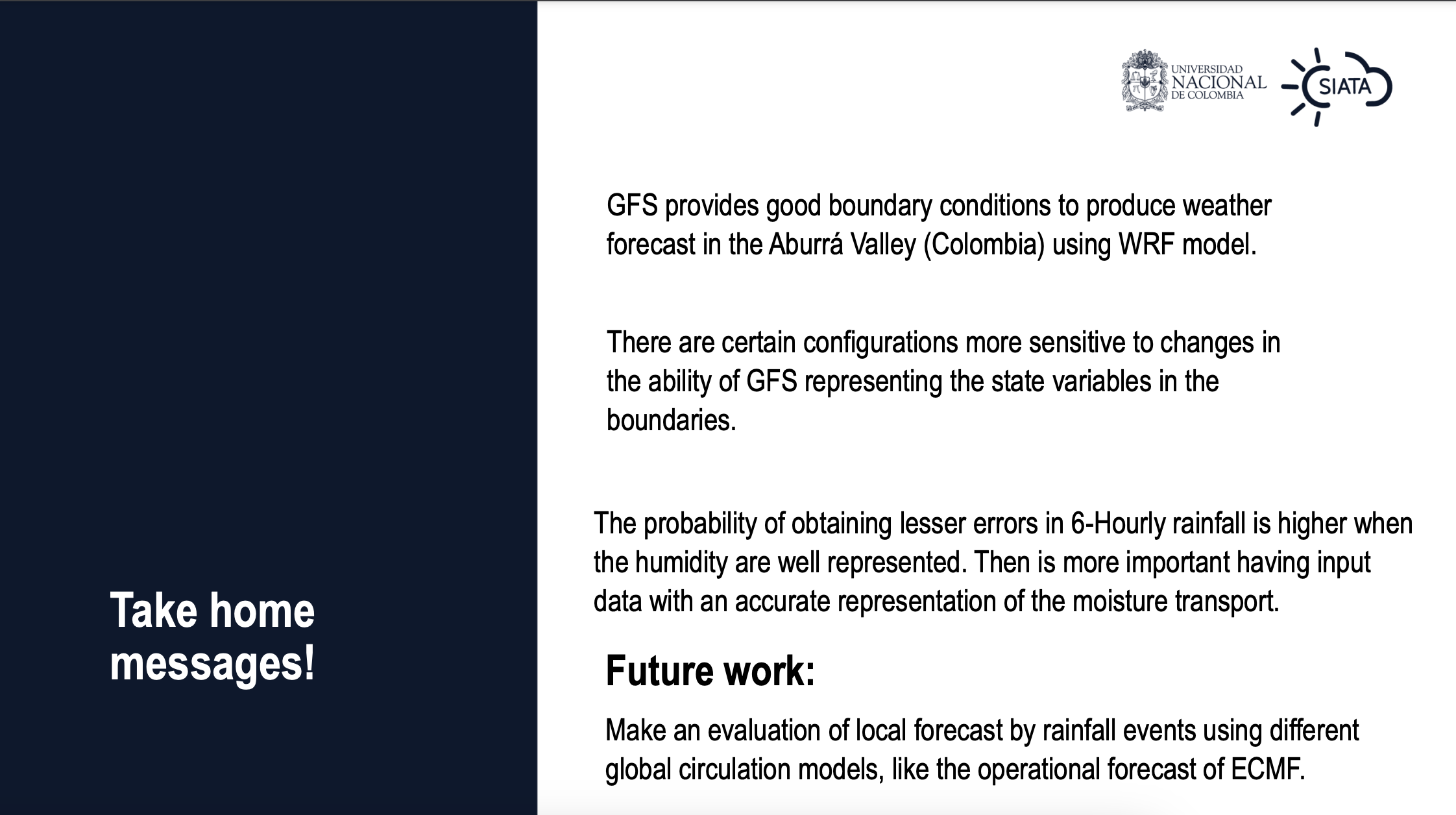 Jupyter Notebook
Página de descarga
https://nomads.ncep.noaa.gov/pub/data/nccf/com/gfs/prod/
Global Forecast System (GFS)-Historical
https://rda.ucar.edu/datasets/ds084.1/dataaccess/
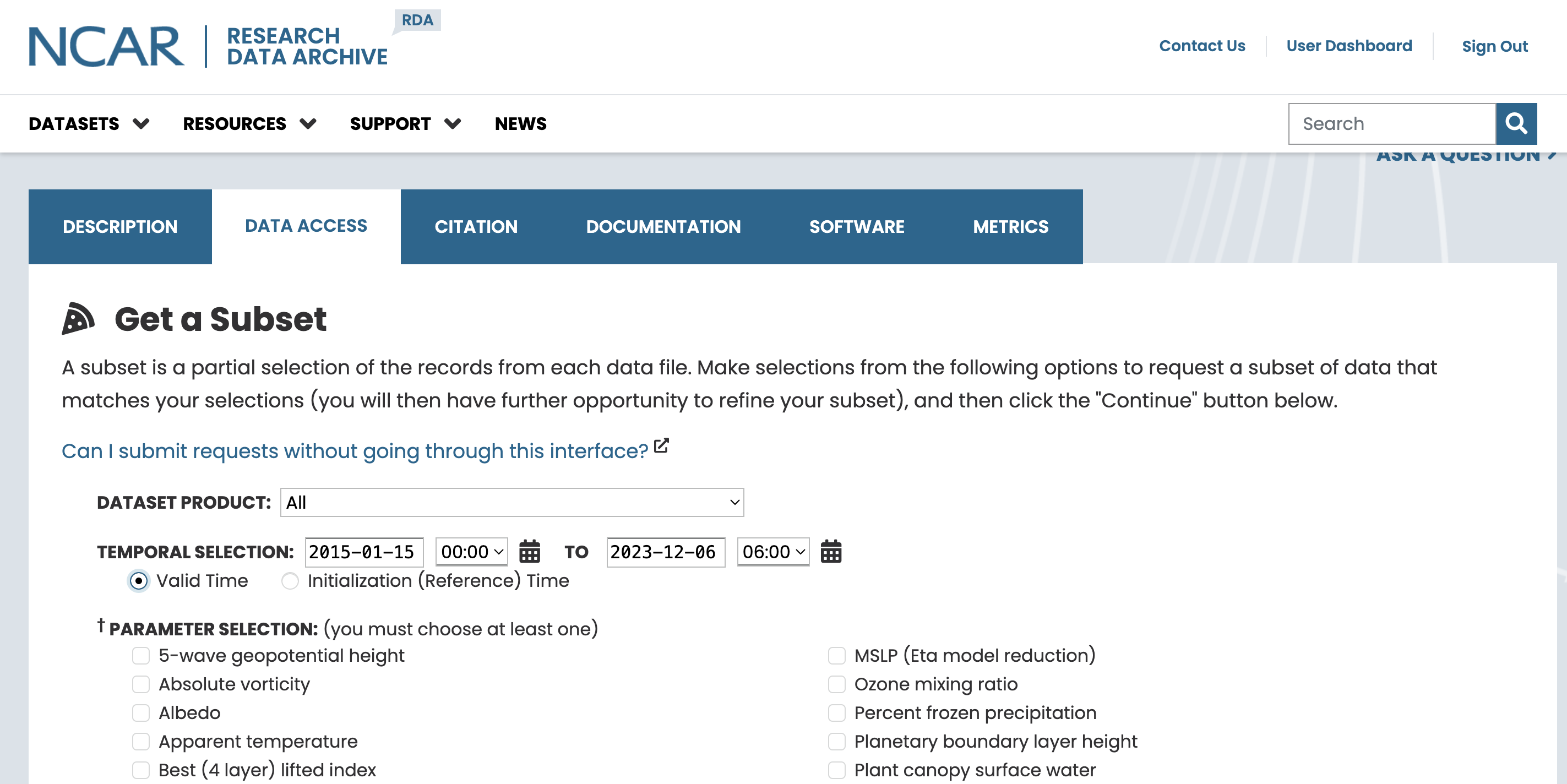 The Final global tropospheric analyses (FNL)
Características 

Obtenido de GFS y GDAS
Descarga libre 
Latencia:  15 - 20 horas  
Resolución espacial: 0.25°
Resolución temporal: 6 Hr
Cobertura temporal: 1999 - Presente 
Cobertura espacial: Global
Tamaño: 36 – 39 MB (Cada archivo)
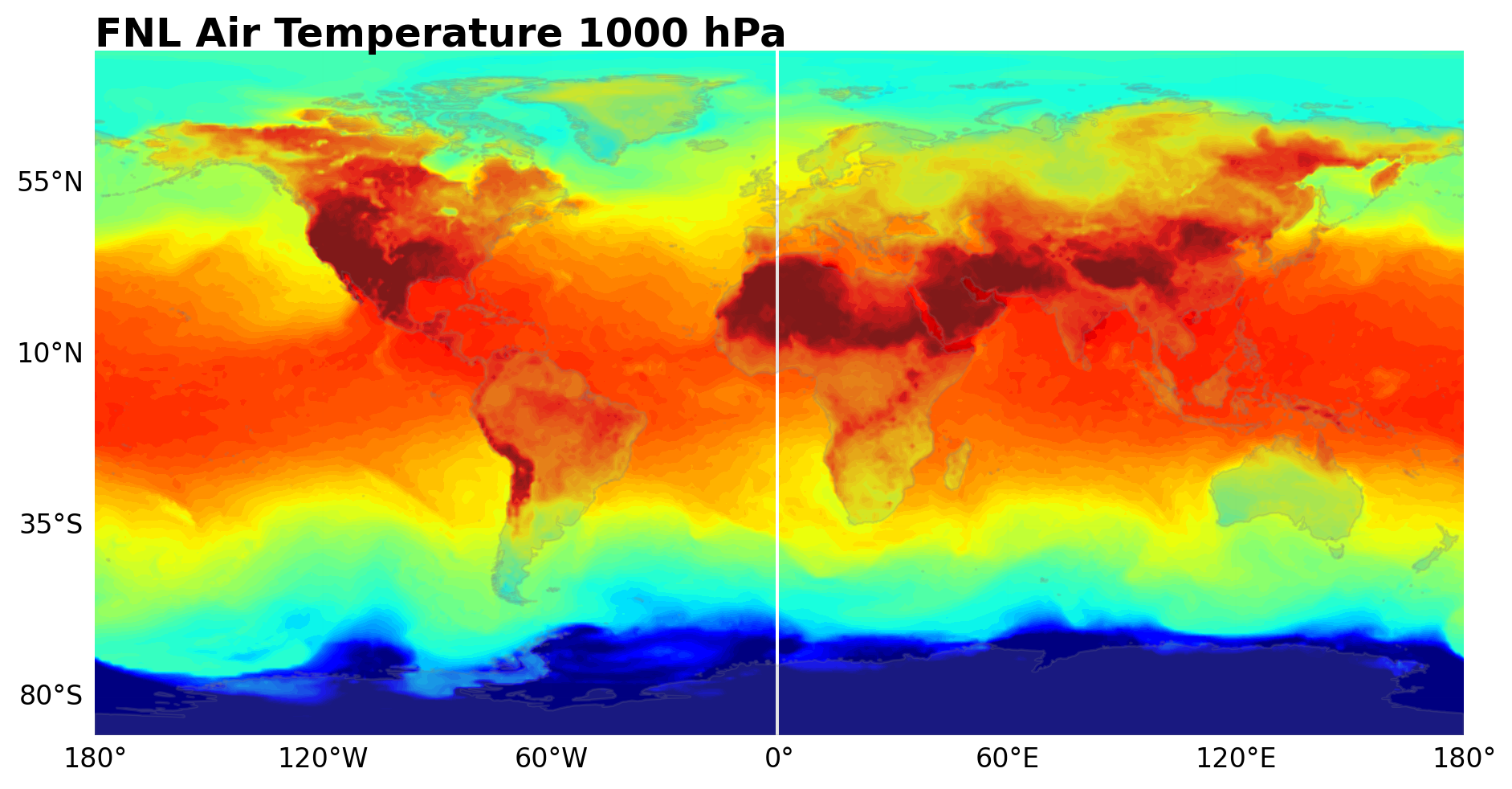 Ejemplo del pronóstico del modelo FNL
Link de descarga:
https://rda.ucar.edu/datasets/ds083.2/
Página de descarga
https://rda.ucar.edu/datasets/ds083.2/
** Es necesario crear una cuenta para la descarga
which csh, which wget
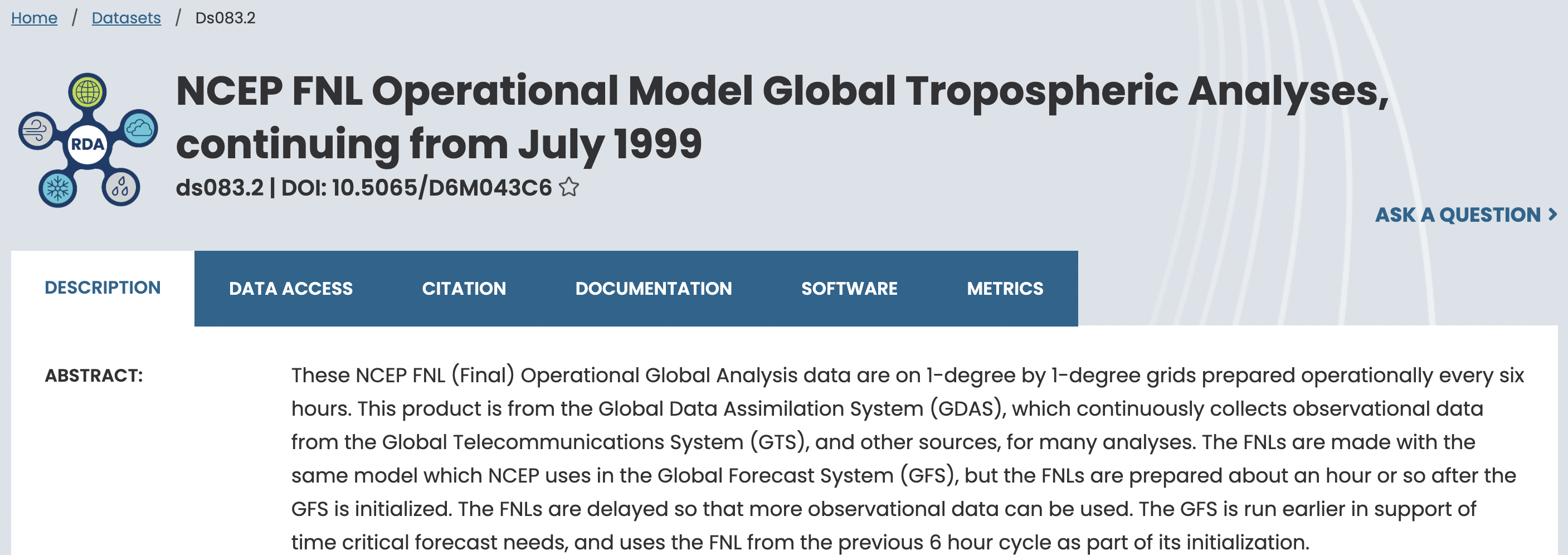 Scripts de descarga (Python, CSH)
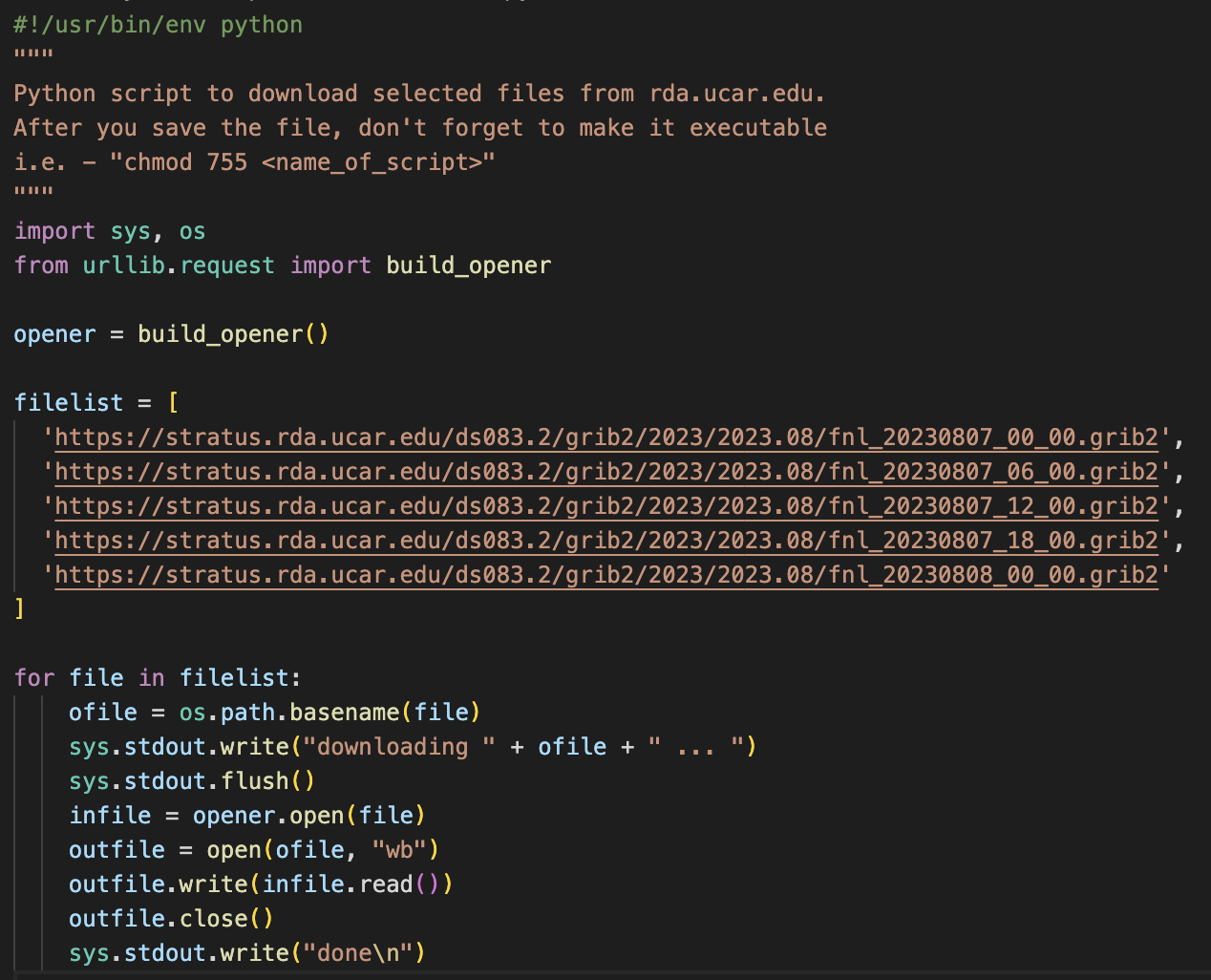 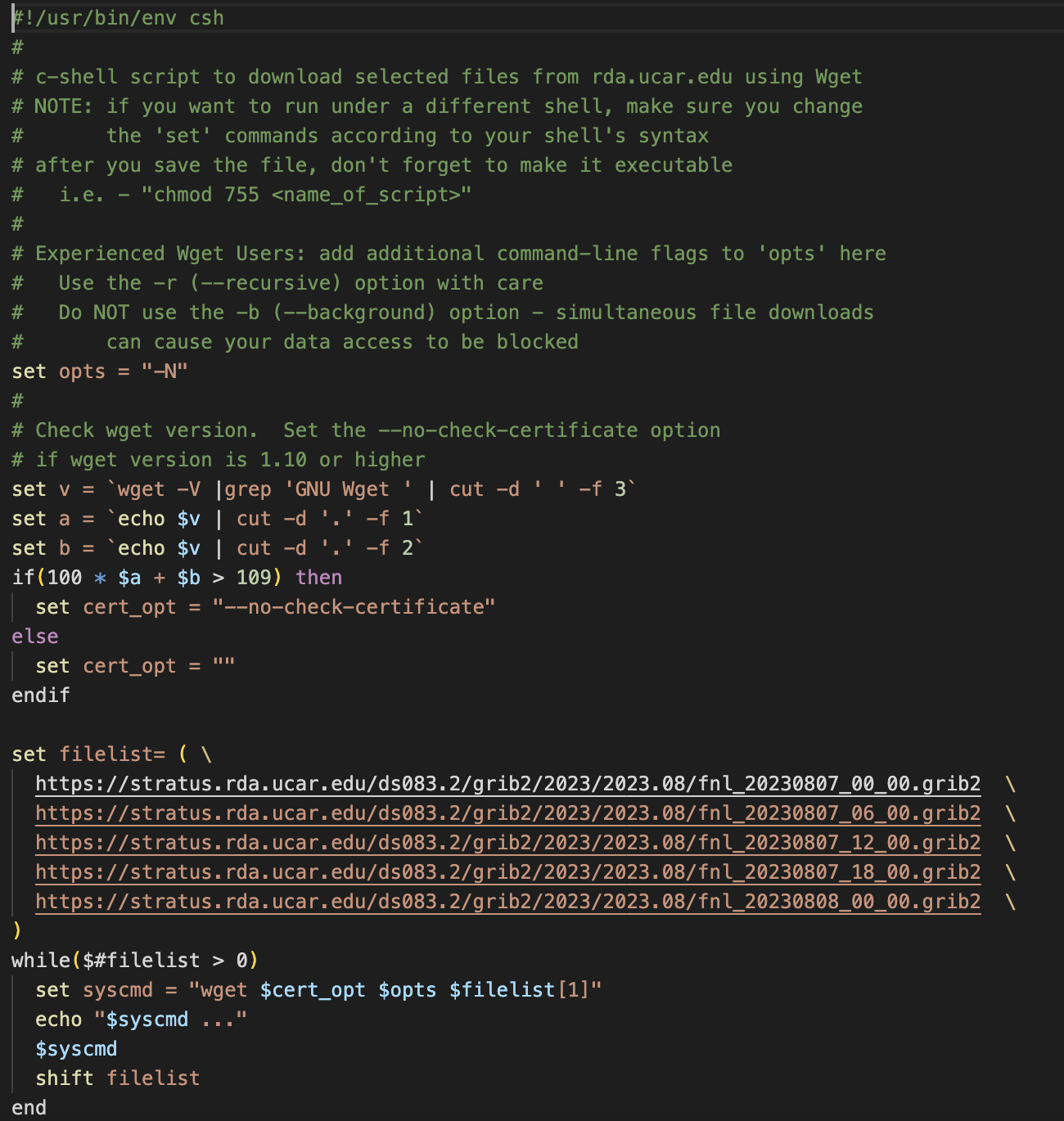 csh rda-download.csh
python3 rda-download.py
North American Mesoscale (NAM)
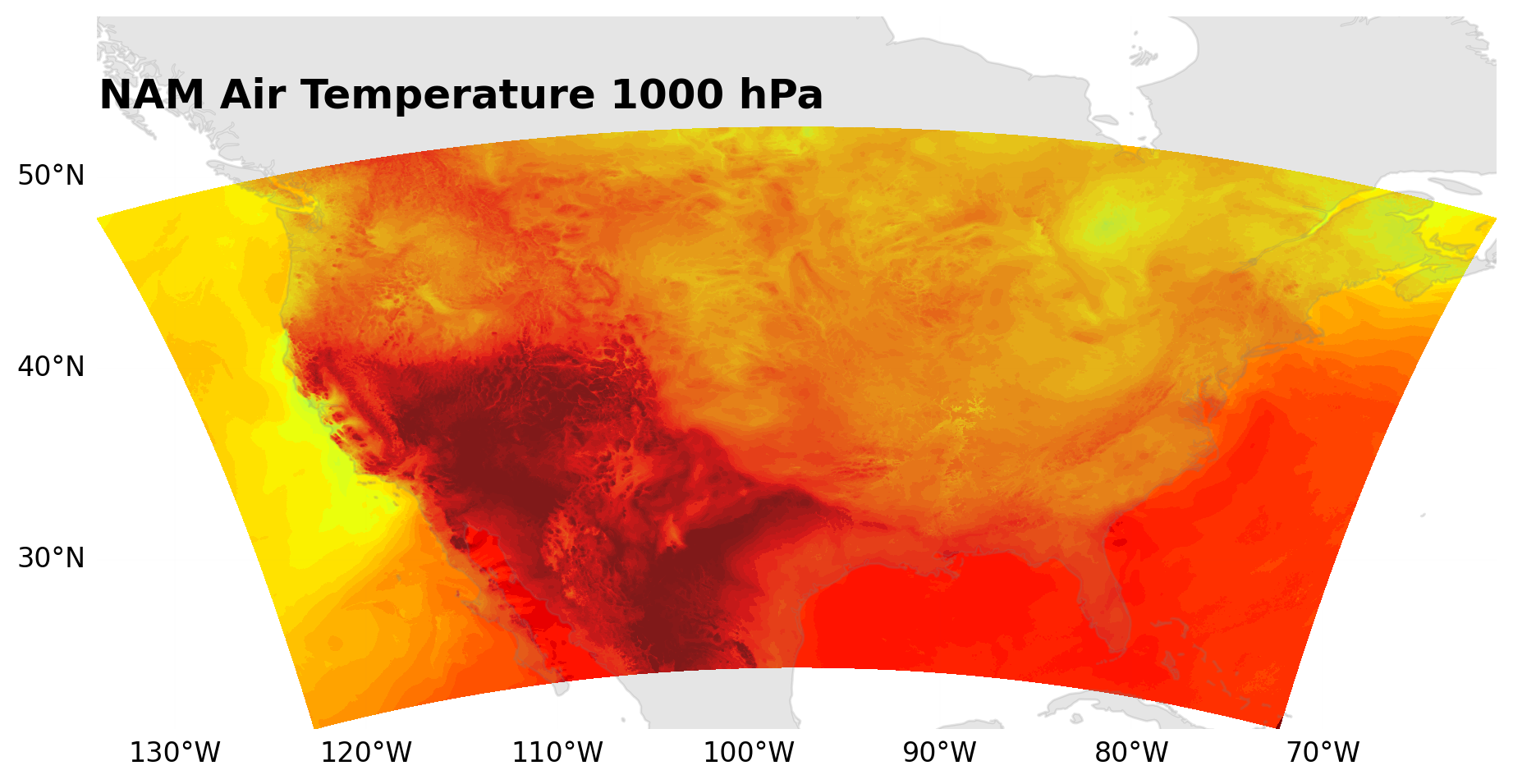 Características 

Descarga libre 
4 ejecuciones diarias: 00, 06, 12 y 18 UTC 
Latencia:  4.5 horas  
Resolución espacial: 3 km 
Resolución temporal: 6 Hr
Cobertura espacial: North America
Tamaño: 900 – 1000 MB (Cada archivo)
Horizonte de pronóstico: 60 h
Ejemplo del pronóstico del modelo NAM
Link de descarga:
https://nomads.ncep.noaa.gov/pub/data/nccf/com/nam/prod/
Jupyter Notebook
Página de descarga
https://nomads.ncep.noaa.gov/pub/data/nccf/com/nam/prod/
Fifth generation ECMWF reanalysis (ERA5)
Características 

Descarga libre 
Latencia:  5 días  
Resolución espacial: 25 km 
Resolución temporal: 1 Hr
Cobertura espacial: Global 
Tamaño: Variable
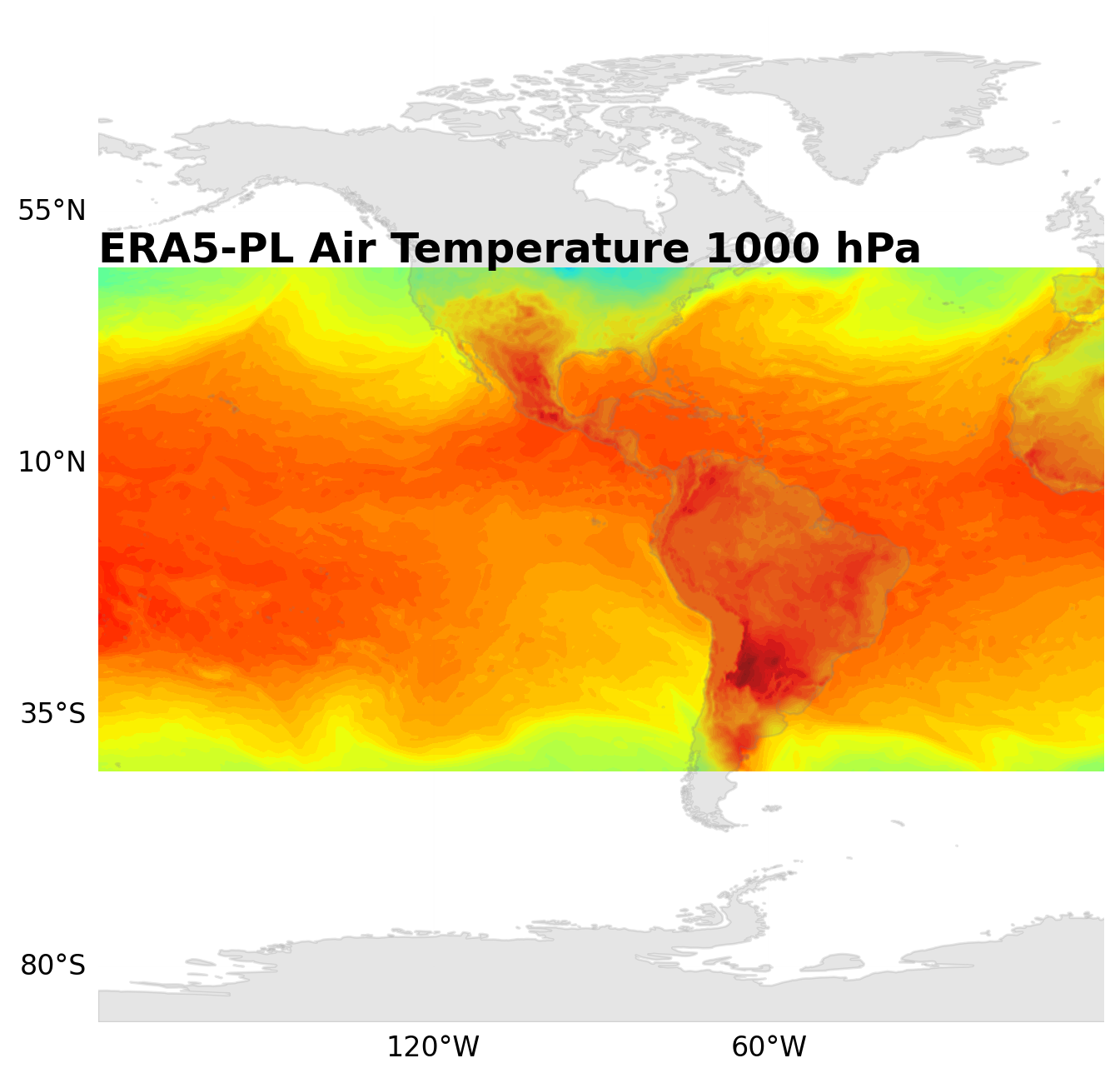 Link de descarga:
Ejemplo del reanálisis del modelo ERA5
https://cds.climate.copernicus.eu/cdsapp#!/home
Fifth generation ECMWF reanalysis (ERA5)
Surface
Soil (Parametrización?)
Pressure Levels
10m_u_component_of_wind
10m_v_component_of_wind
2m_dewpoint_temperature
2m_temperature 
land_sea_mask
mean_sea_level_pressure
sea_ice_cover
sea_surface_temperature
skin_temperature 
snow_depth
surface_pressure
soil_temperature_level_1
soil_temperature_level_2 
soil_temperature_level_3
soil_temperature_level_4 
volumetric_soil_water_layer_1
volumetric_soil_water_layer_2
volumetric_soil_water_layer_3
volumetric_soil_water_layer_4
geopotential
relative_humidity
temperature
u_component_of_wind
v_component_of_wind
Jupyter Notebook
Página de descarga
https://cds.climate.copernicus.eu/cdsapp#!/home
CESM Global Bias-Corrected CMIP5 (Intermediate)
Características 

Global bias-corrected climate model data
Historical, RCP 4.5, RCP 6.0 y RCP 8.5
Descarga libre 
Resolución espacial: 1°
Resolución temporal: 6 Hr
Cobertura temporal: 1951 – 2100
Cobertura espacial: Global
Tamaño: 31.88 MB (Cada archivo)
Ejemplo del pronóstico del modelo CESM data
Link de descarga:
https://rda.ucar.edu/datasets/ds316.1/
CESM Global Bias-Corrected Documentación
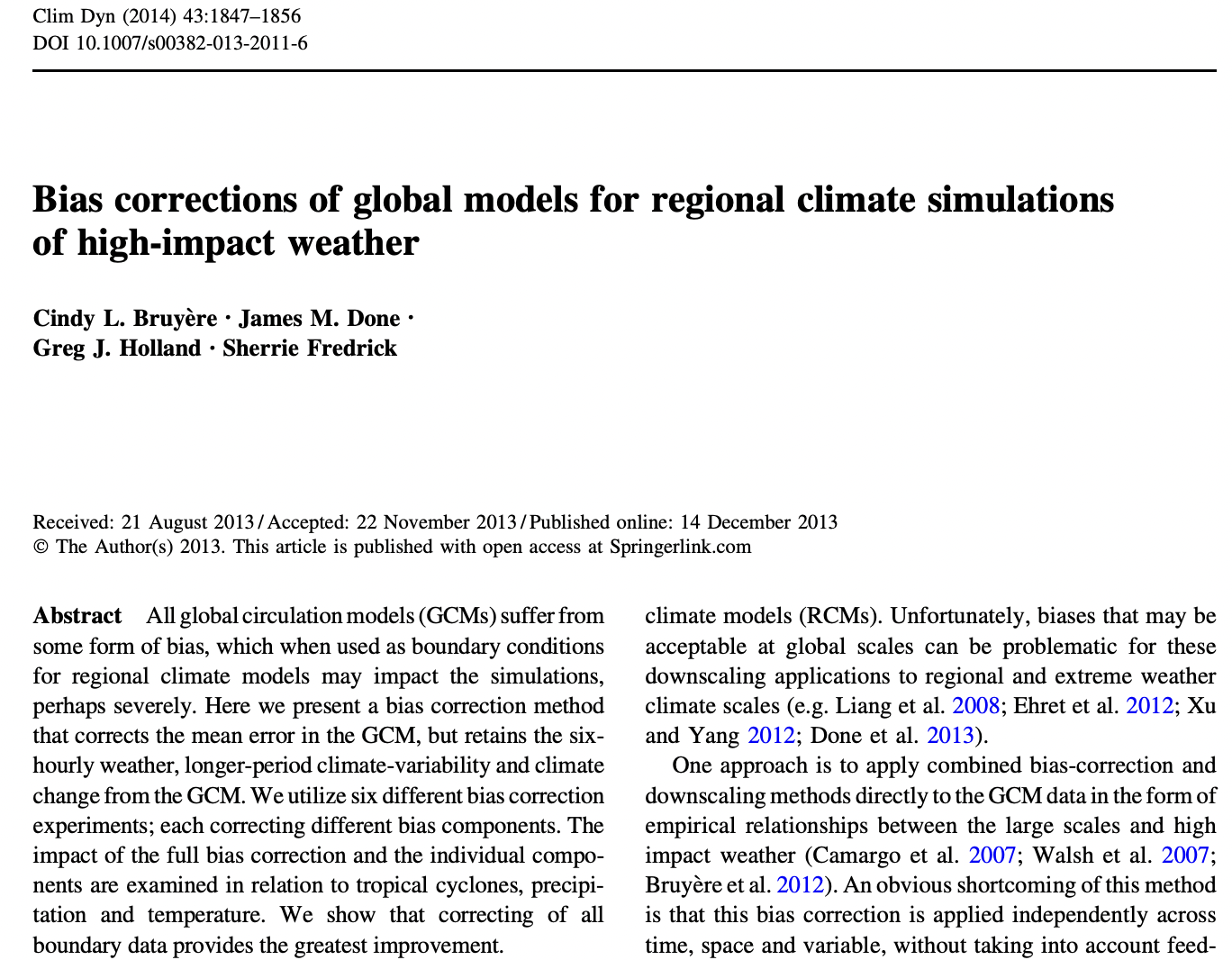 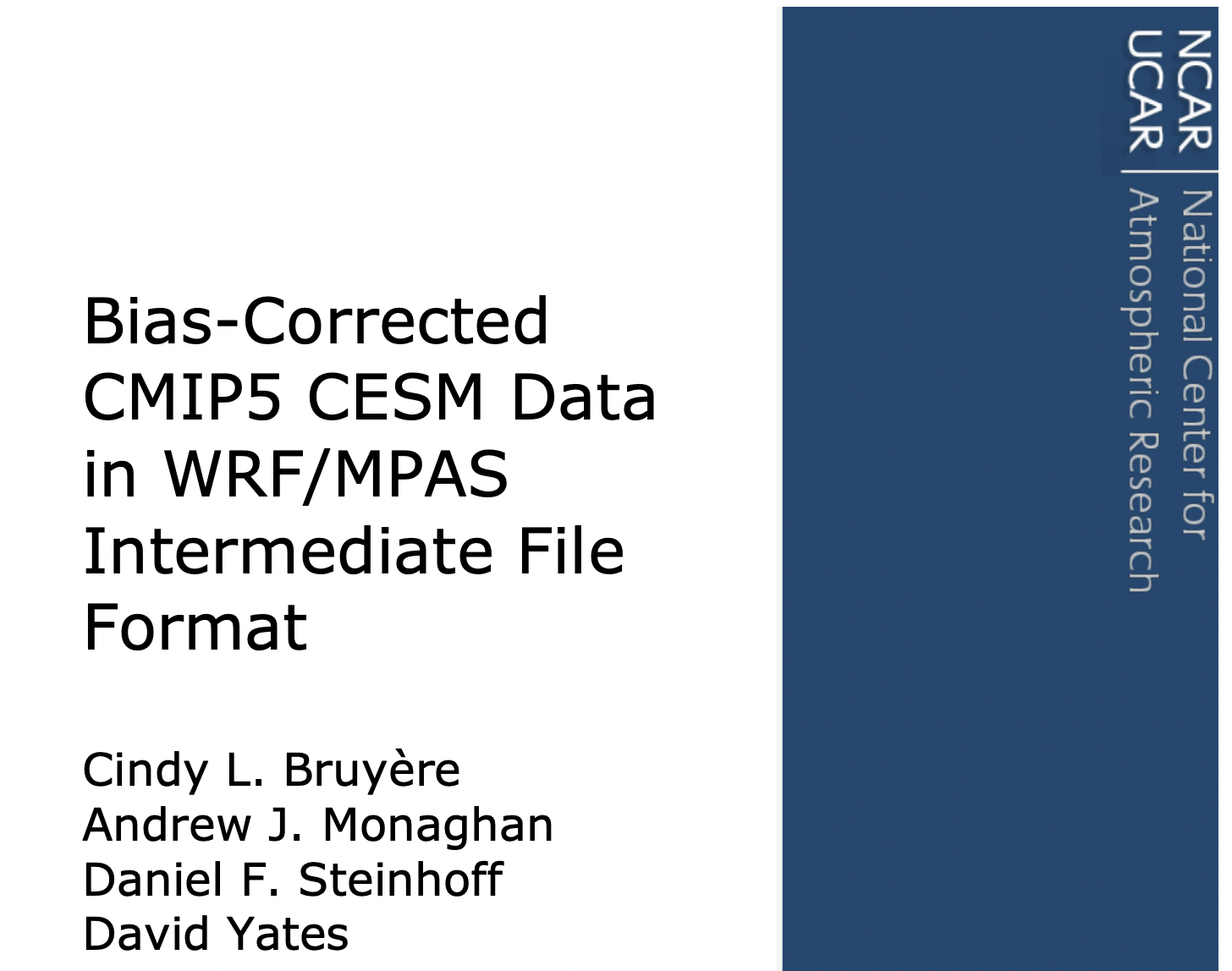 CESM Global Bias-Corrected Documentation
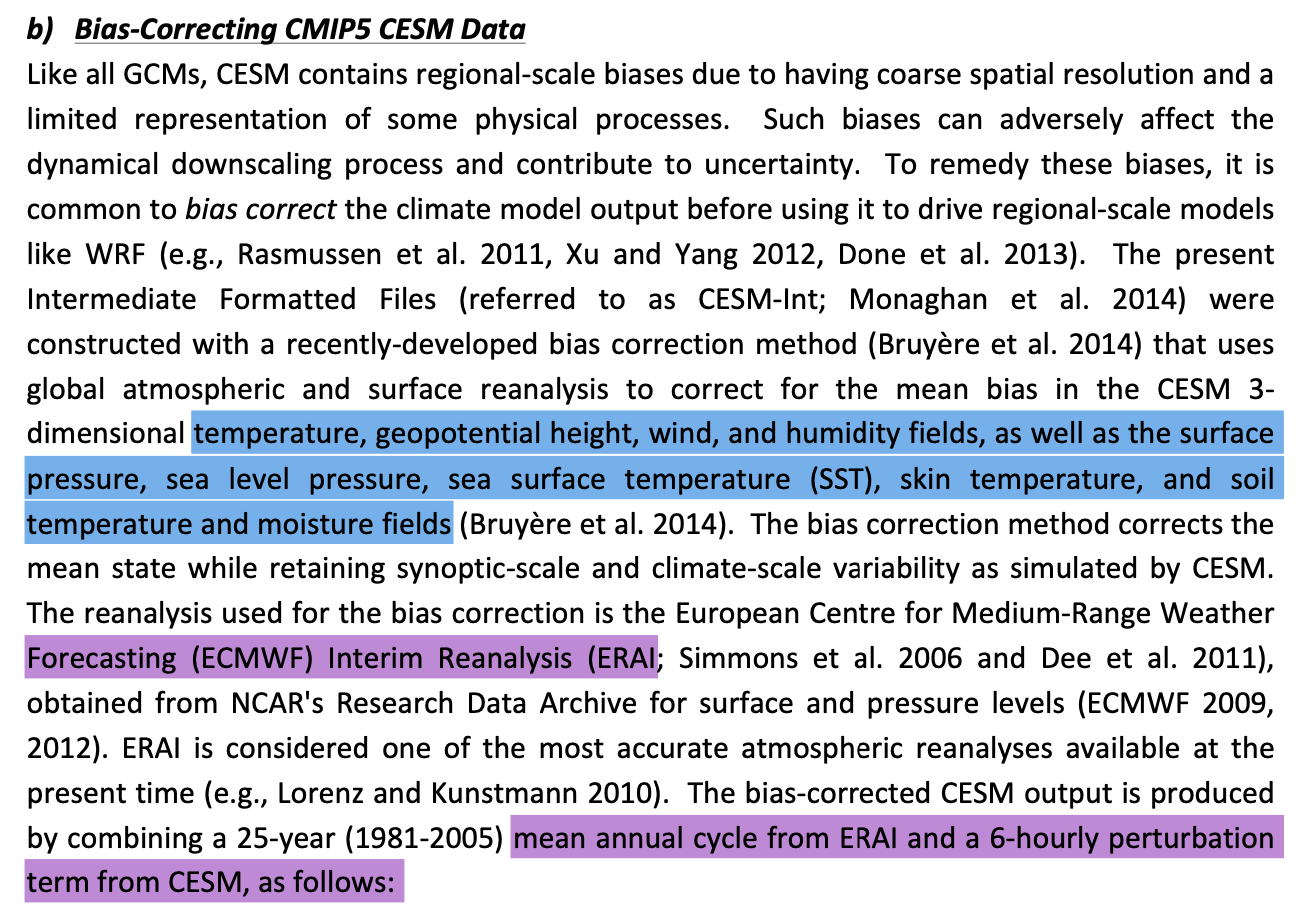 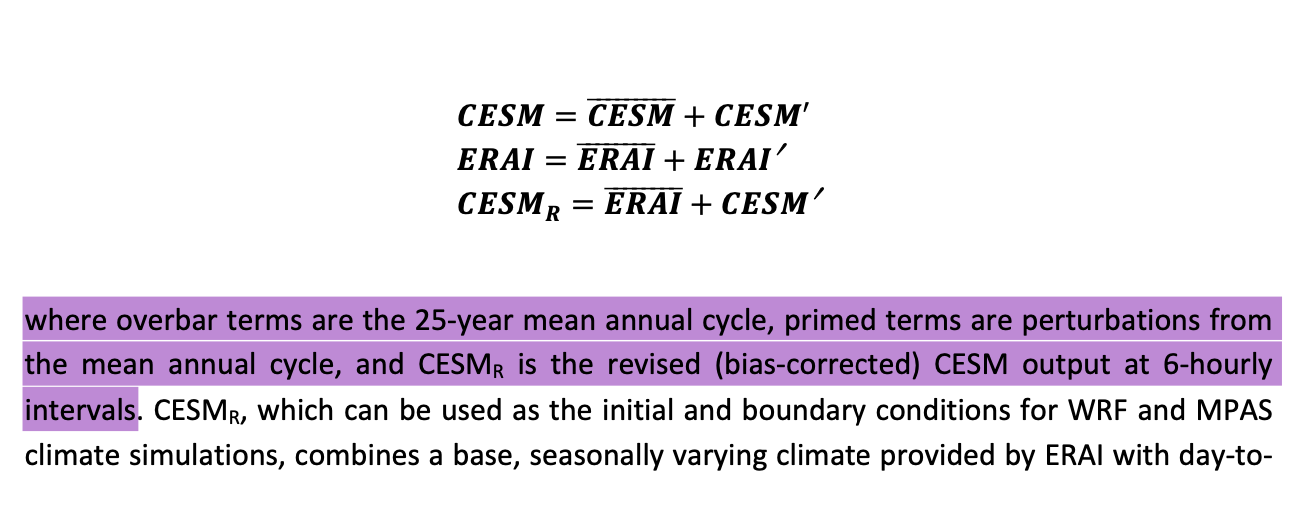 Pagina de descarga
https://rda.ucar.edu/datasets/ds316.1/
** Es necesario crear una cuenta para la descarga
which csh, which wget
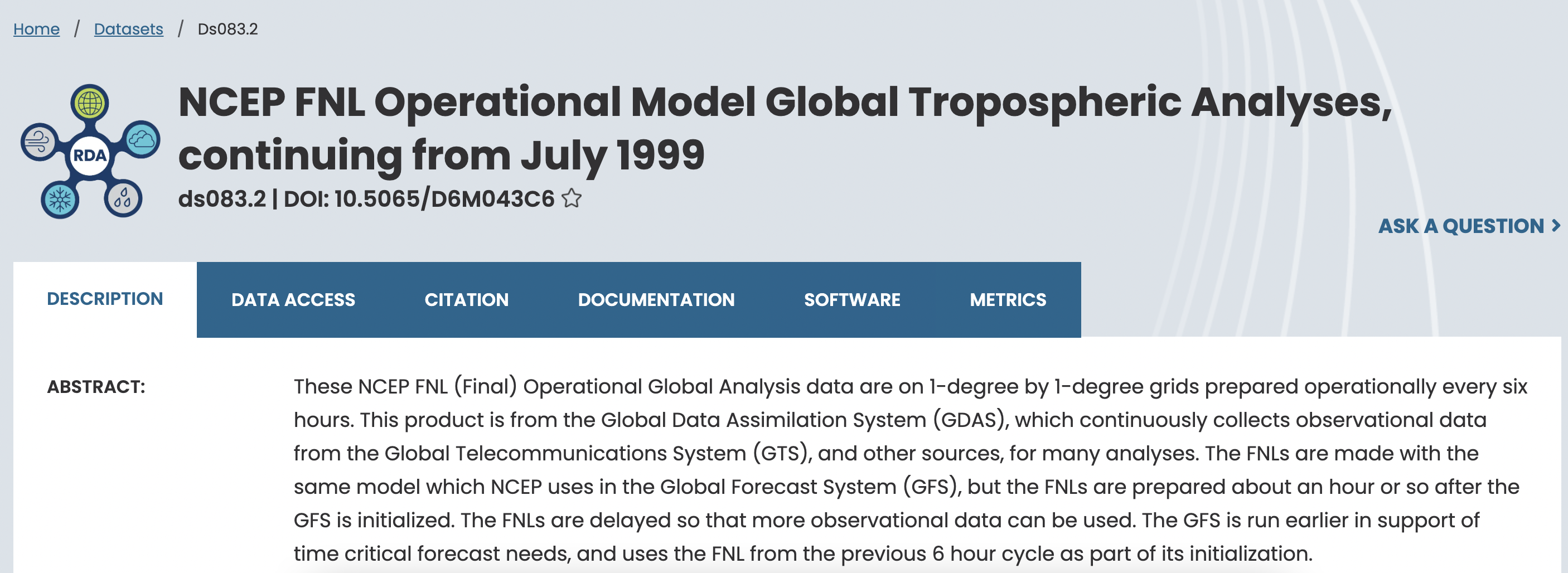 https://www.scidb.cn/en/detail?dataSetId=791587189614968832#
https://github.com/lzhenn/cmip6-to-wrfinterm#mpi-esm-1-2-hr-default
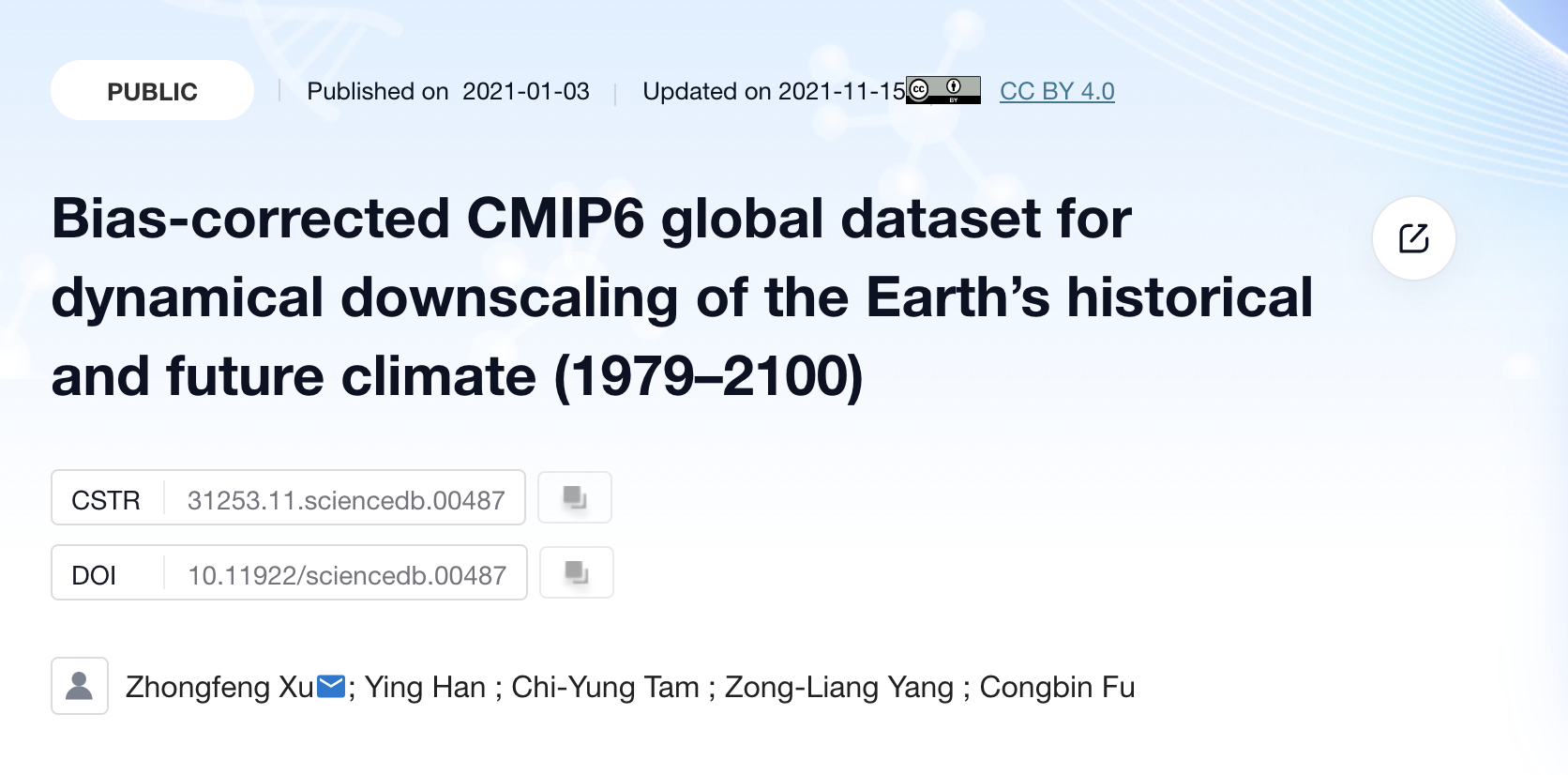 conda install -c conda-forge bottleneck
conda install -c anaconda certify
conda install -c conda-forge cftime
conda install -c conda-forge mkl_fft
conda install -c conda-forge mkl_random
conda install -c anaconda mkl-service
conda install -c conda-forge netcdf4
conda install -c anaconda pyparsing
conda install -c conda-forge numexpr
conda install -c conda-forge numpy
conda install -c conda-forge packaging
conda install -c conda-forge pandas
conda install -c anaconda python-dateutil
conda install -c conda-forge pytz
conda install -c anaconda scipy
conda install -c conda-forge six
conda install -c conda-forge typing_extensions
conda install -c anaconda xarray
https://www.nature.com/articles/s41597-021-01079-3
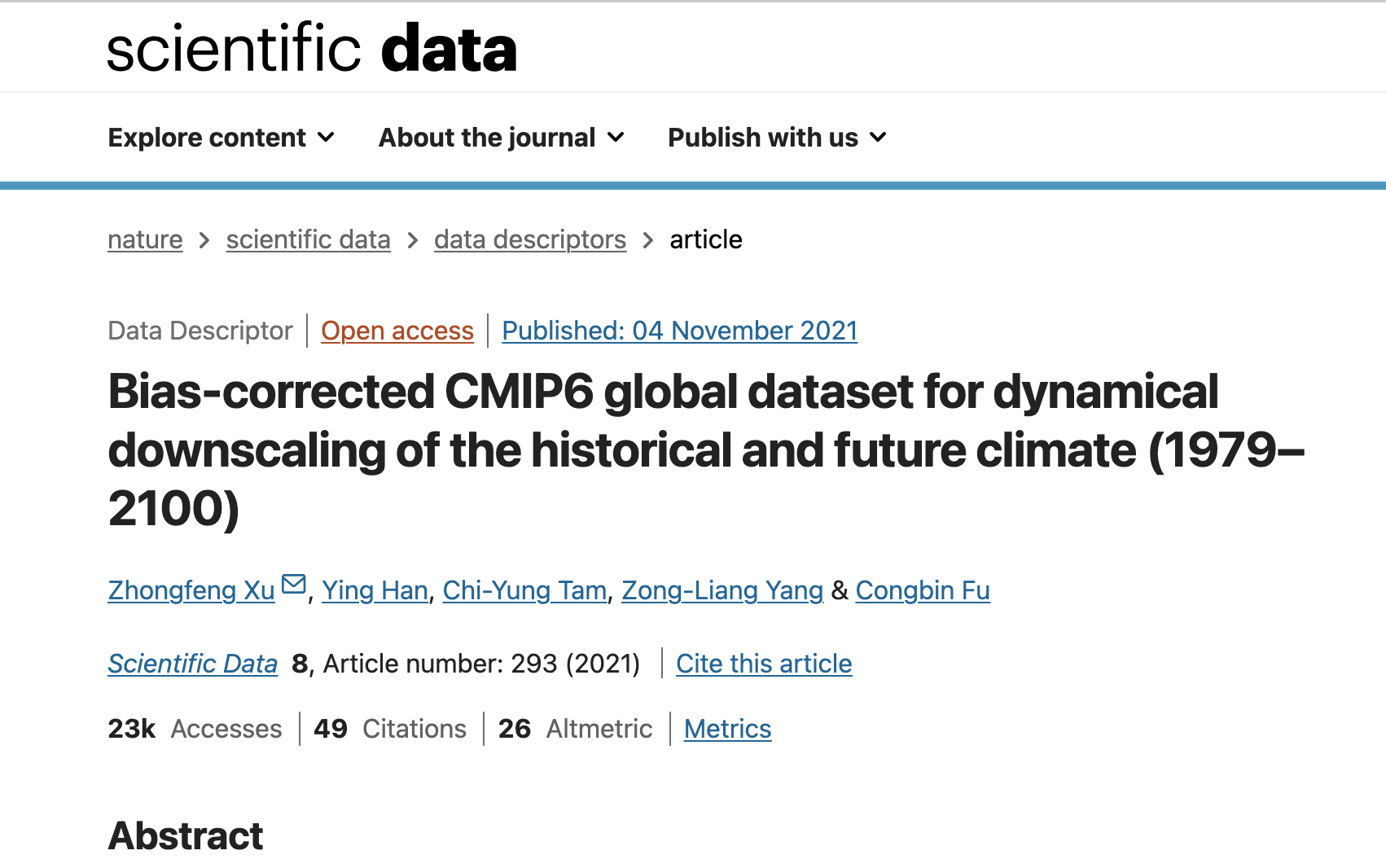 Exploración de Miel – Viejo ip: 192.168.1.62
path_binarios: /opt/WRF/ARW/BINpath_geog: /opt/WRF/WPS_GEOG" OUTPUT FROM WRF V4.1.5 MODEL”"OUTPUT FROM GEOGRID V4.2"